Session # 14(March 8 2018)
MONTHLY UPDATE
Islamabad’s Informal
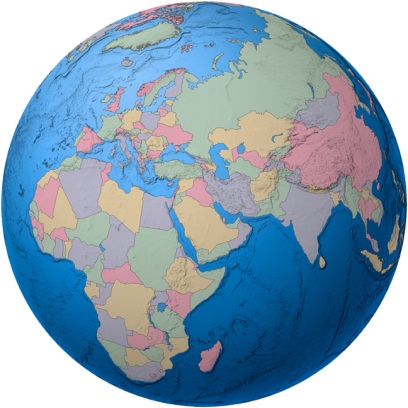 CHINA STUDY CIRCLE
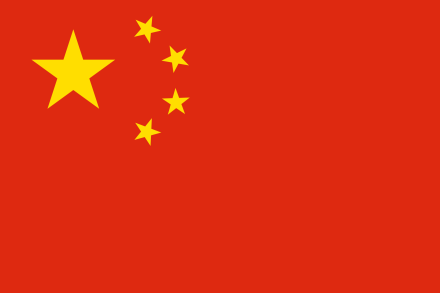 Fourteen Session
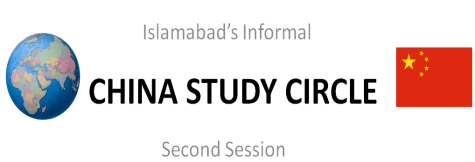 Session # 14(March 8 2018)
MONTHLY UPDATE
AGENDA
1- Networking of Participants and special guests of the session
2-Monthly Update on CPEC and OBOR: Projects, Perceptions, Periodicals/Literature
3-Selected Item of the Fundamentals  to Study China
4-Formal and Informal Discussion Period
Page 1
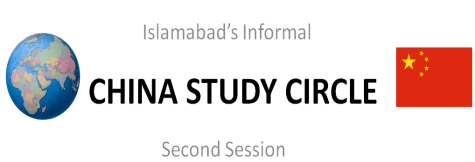 Session # 14(March 8 2018)
MONTHLY UPDATE
OBOR
NOTABLE  PUBLICATIONS OF  THE  LAST  QUARTER Neelum Javed
Page 2
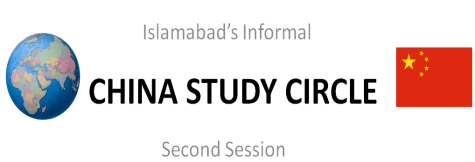 Session # 14(March 8 2018)
MONTHLY UPDATE
OBOR - NOTABLE PUBLICATIONS OF THE LAST QUARTER
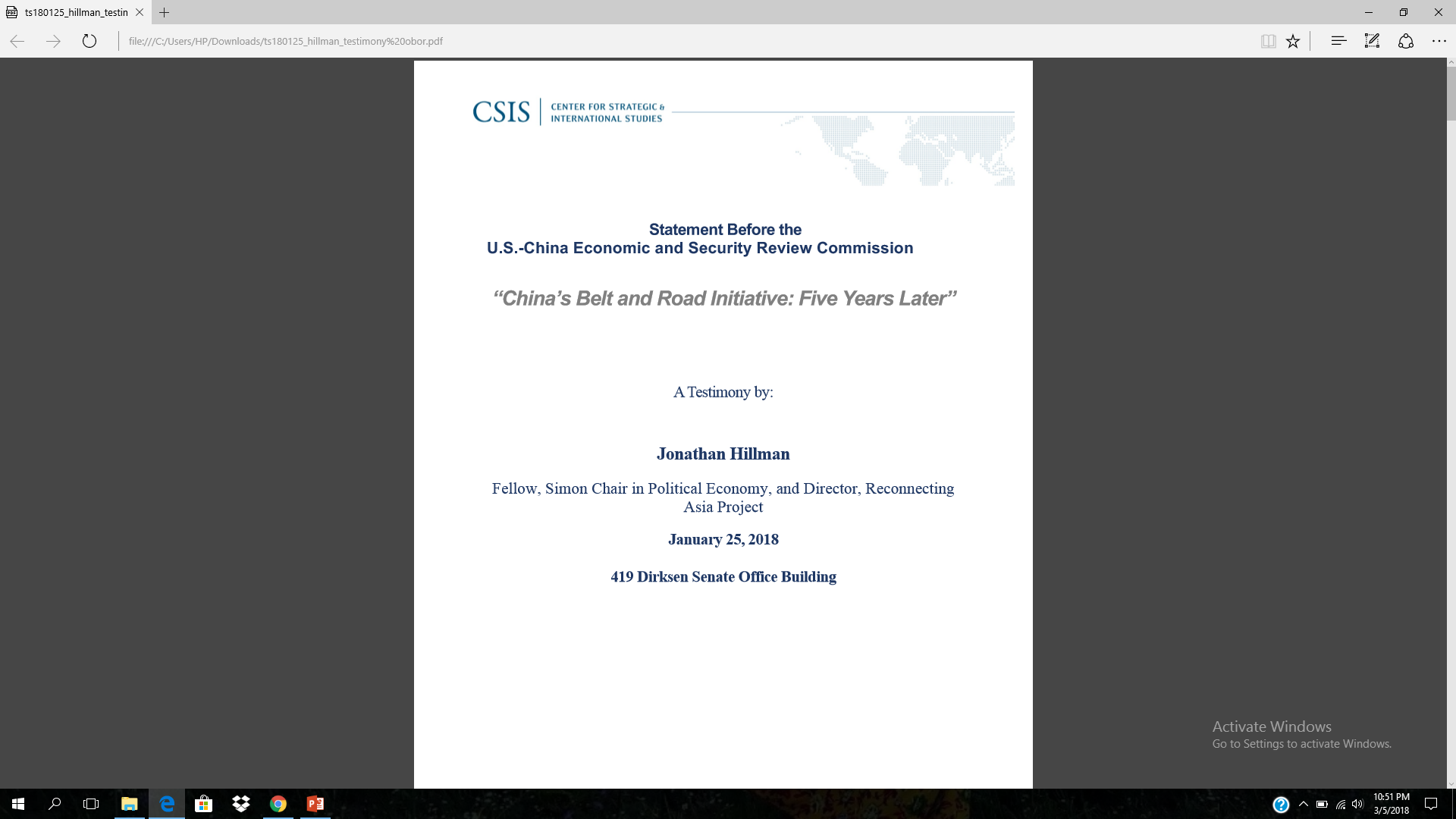 Source:https://www.csis.org/analysis/chinas-belt-and-road-initiative-five-years-later-0
Page 3
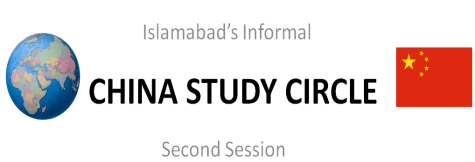 Session # 14(March 8 2018)
MONTHLY UPDATE
OBOR - NOTABLE PUBLICATIONS OF THE LAST QUARTER
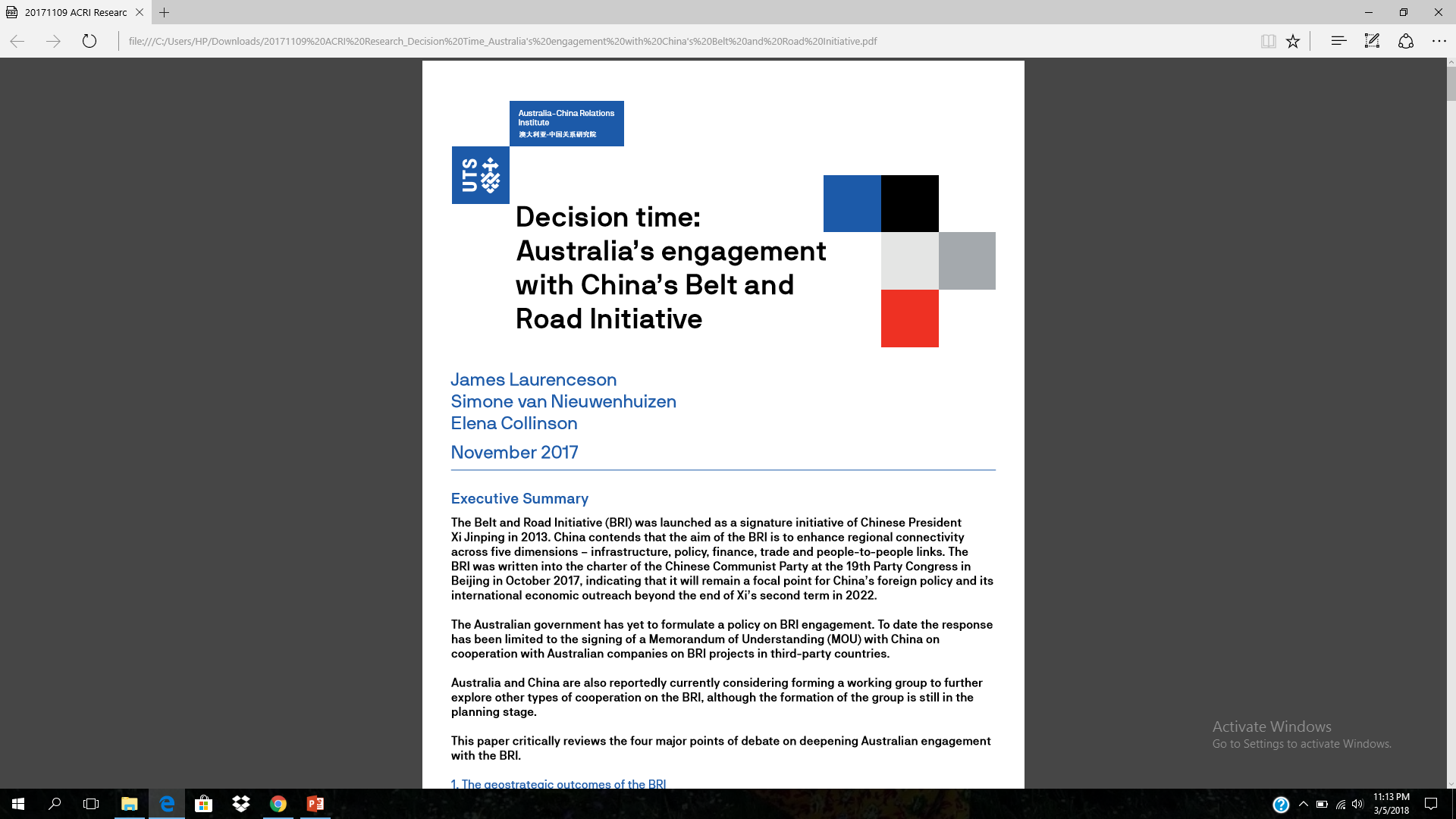 Source:www.australiachinarelations.org/sites/default/files/20171109%20ACRI%20Research_Decision%20Time_Australia%27s%20engagement%20with%20China%27s%20Belt%20and%20Road%20Initiative.pdf
Page 4
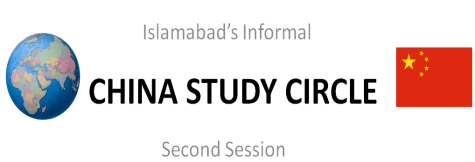 Session # 14(March 8 2018)
MONTHLY UPDATE
OBOR - NOTABLE PUBLICATIONS OF THE LAST QUARTER
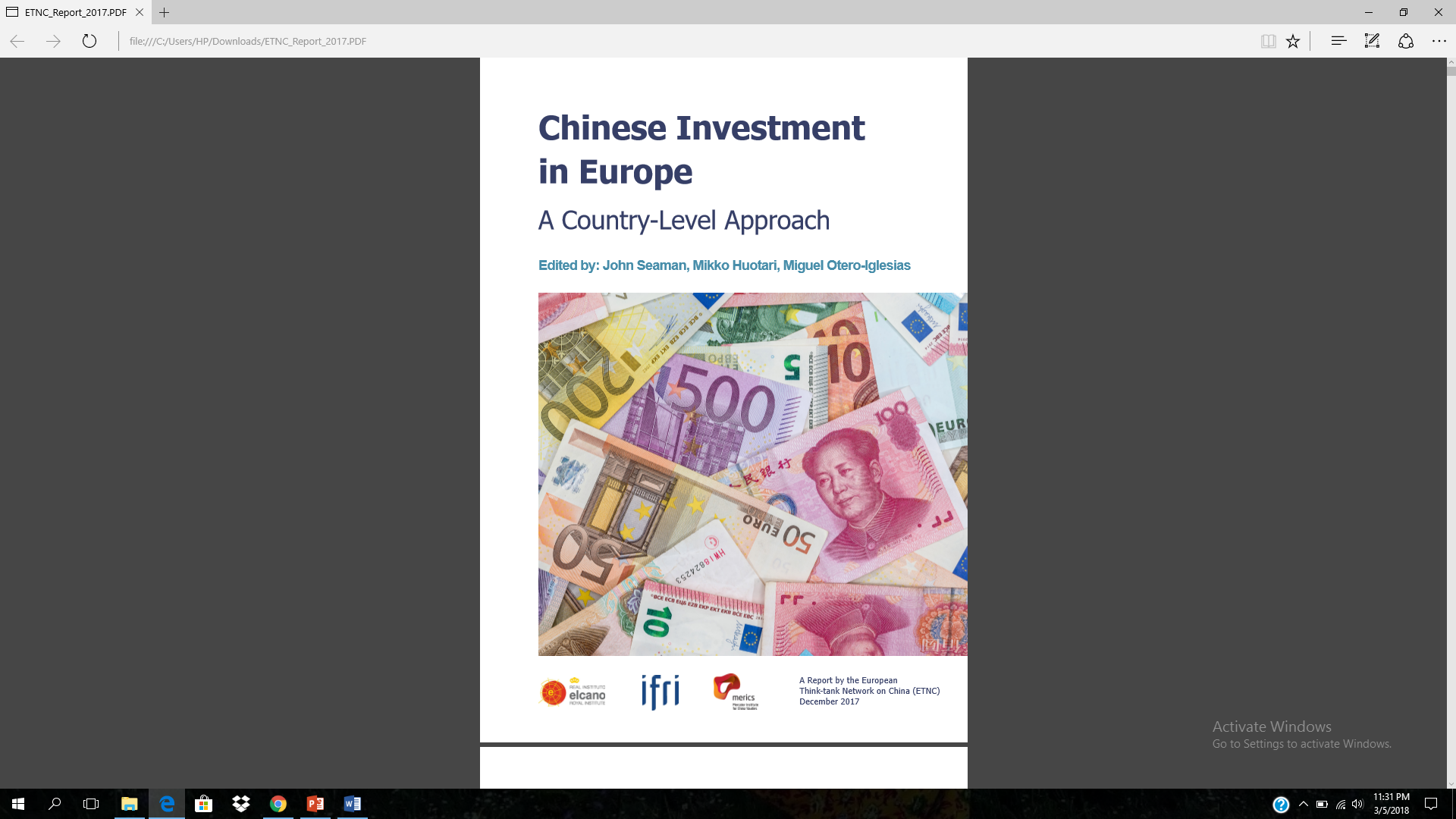 Source: http://china-trade-research.hktdc.com/business-news/article/The-Belt-and-Road-Initiative/Chinese-Investment-in-Europe-A-Country-Level-Approach/obor/en/1/1X3CGF6L/1X0AD0R9.htm
Page 5
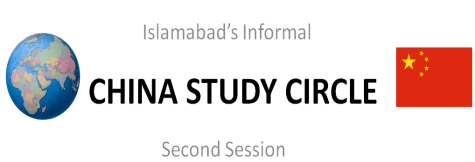 Session # 14(March 8 2018)
MONTHLY UPDATE
OBOR - NOTABLE PUBLICATIONS OF THE LAST QUARTER
Page 6
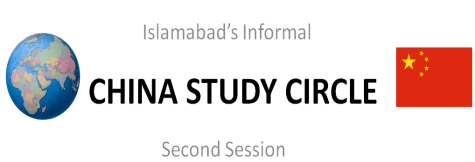 Session # 14(March 8 2018)
MONTHLY UPDATE
OBOR - NOTABLE PUBLICATIONS OF THE LAST QUARTER
Page 7
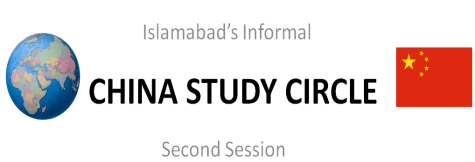 Session # 14(March 8 2018)
MONTHLY UPDATE
OBOR - NOTABLE PUBLICATIONS OF THE LAST QUARTER
Page 8
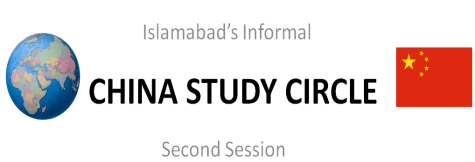 Session # 14(March 8 2018)
MONTHLY UPDATE
OBOR - NOTABLE PUBLICATIONS OF THE LAST QUARTER
Source:https://www.clingendael.org/sites/default/files/pdfs/Europe_and_Chinas_New_Silk_Roads_0.pdf
Page 9
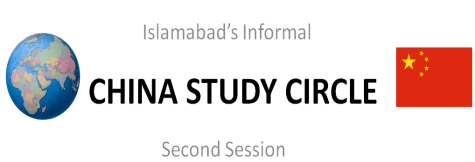 Session # 14(March 8 2018)
MONTHLY UPDATE
OBOR - NOTABLE PUBLICATIONS OF THE LAST QUARTER
Source:https://www.clingendael.org/sites/default/files/pdfs/Europe_and_Chinas_New_Silk_Roads_0.pdf
Page 10
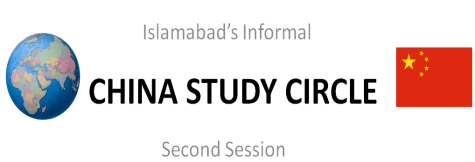 Session # 14(March 8 2018)
MONTHLY UPDATE
OBOR - NOTABLE PUBLICATIONS OF THE LAST QUARTER
Page 11
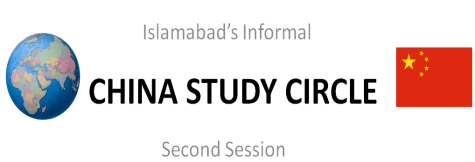 Session # 14(March 8 2018)
MONTHLY UPDATE
OBOR - NOTABLE PUBLICATIONS OF THE LAST QUARTER
China’s Belt and Road Initiative: Regional Outlooks for 2018
 by Global Risk Insights , January 31, 2018
 co-authored by Joanna Eva, Qi Lin, and James Tunningley, focuses on the 2018 outlook for different regions receiving Chinese investment.
Source:https://globalriskinsights.com/2018/01/chinas-belt-and-road-initiative-regional-outlooks-for-2018/
Page 12
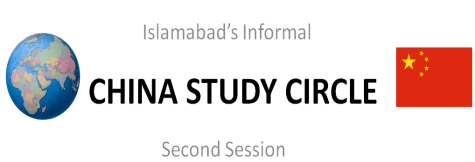 Session # 14(March 8 2018)
MONTHLY UPDATE
OBOR - NOTABLE PUBLICATIONS OF THE LAST QUARTER
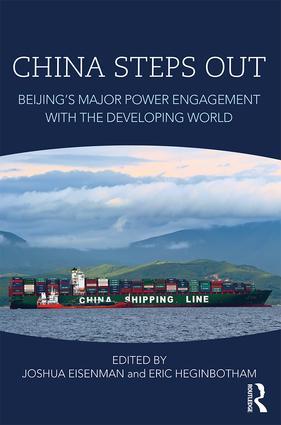 Source: https://www.csis.org/events/book-launch-china-steps-out-beijings-major-power-engagement-developing-world
Page 13
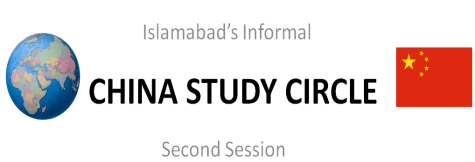 Session # 14(March 8 2018)
MONTHLY UPDATE
OBOR - NOTABLE PUBLICATIONS OF THE LAST QUARTER
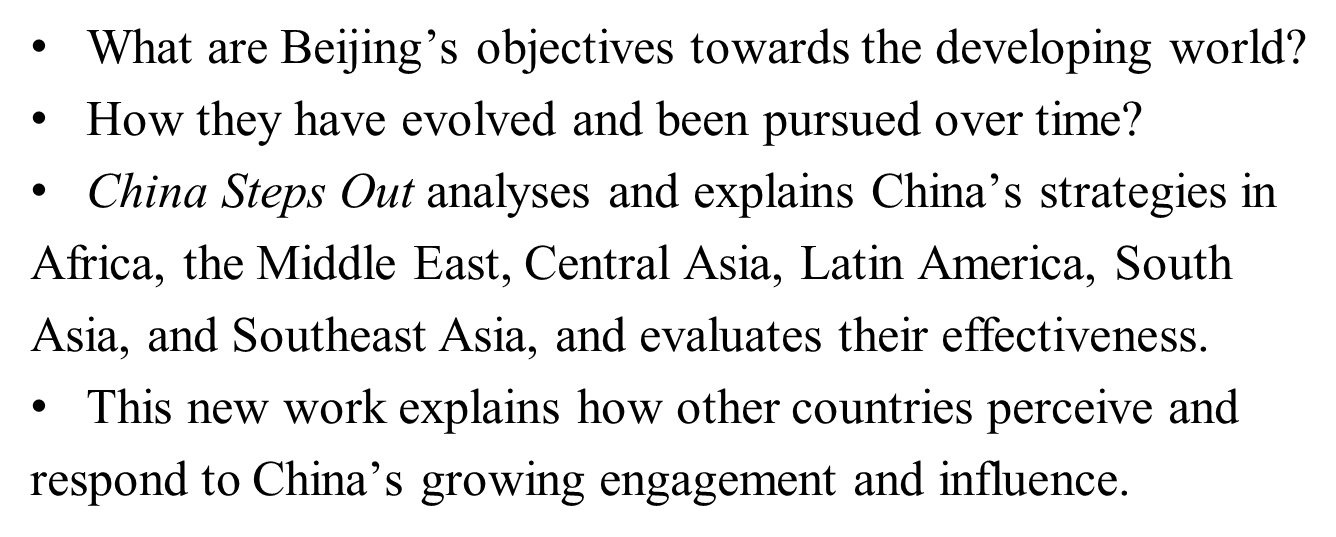 Page 14
THANK   YOU